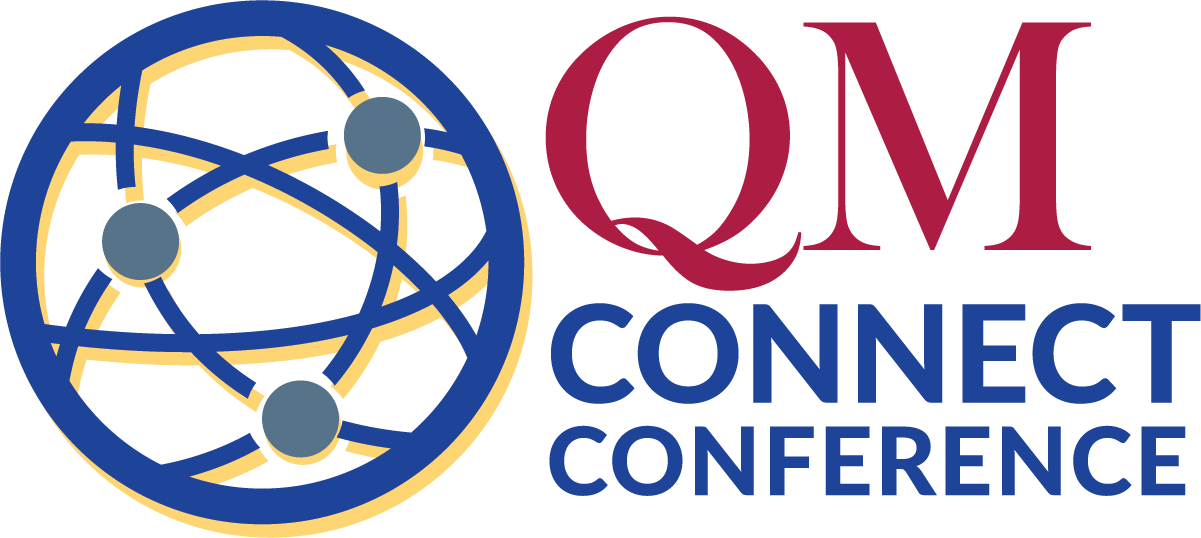 Chief Online Learning Officers Perspectives on Management, Governance & Quality Assurance
Ron Legon
Eric Fredericksen
Richard Garrett
The CHLOE Survey
A partnership: Quality Matters and Eduventures Research
Co-Directors:
Richard Garrett, Chief Research Officer, Eduventures Research
Ron Legon, Executive Director Emeritus & Senior Adviser for Knowledge Initiatives, Quality Matters
Contributing Editor: 
Eric Fredericksen, University of Rochester
CHLOE = “The Changing Landscape of Online Education”
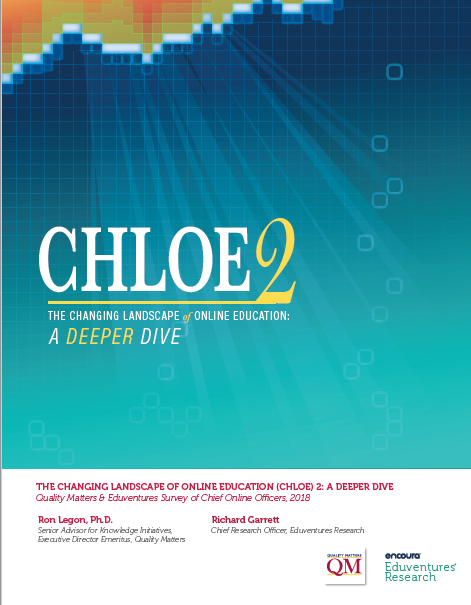 Based on mainstreaming of online learning, and emergence of online learning leaders

An annual survey of chief online officers (280 in 2018) – in all higher ed. sectors

An opportunity to compare institutional policies, practices, and priorities

Free, downloadable, annual reports
Interest in Leadership for Online Learning
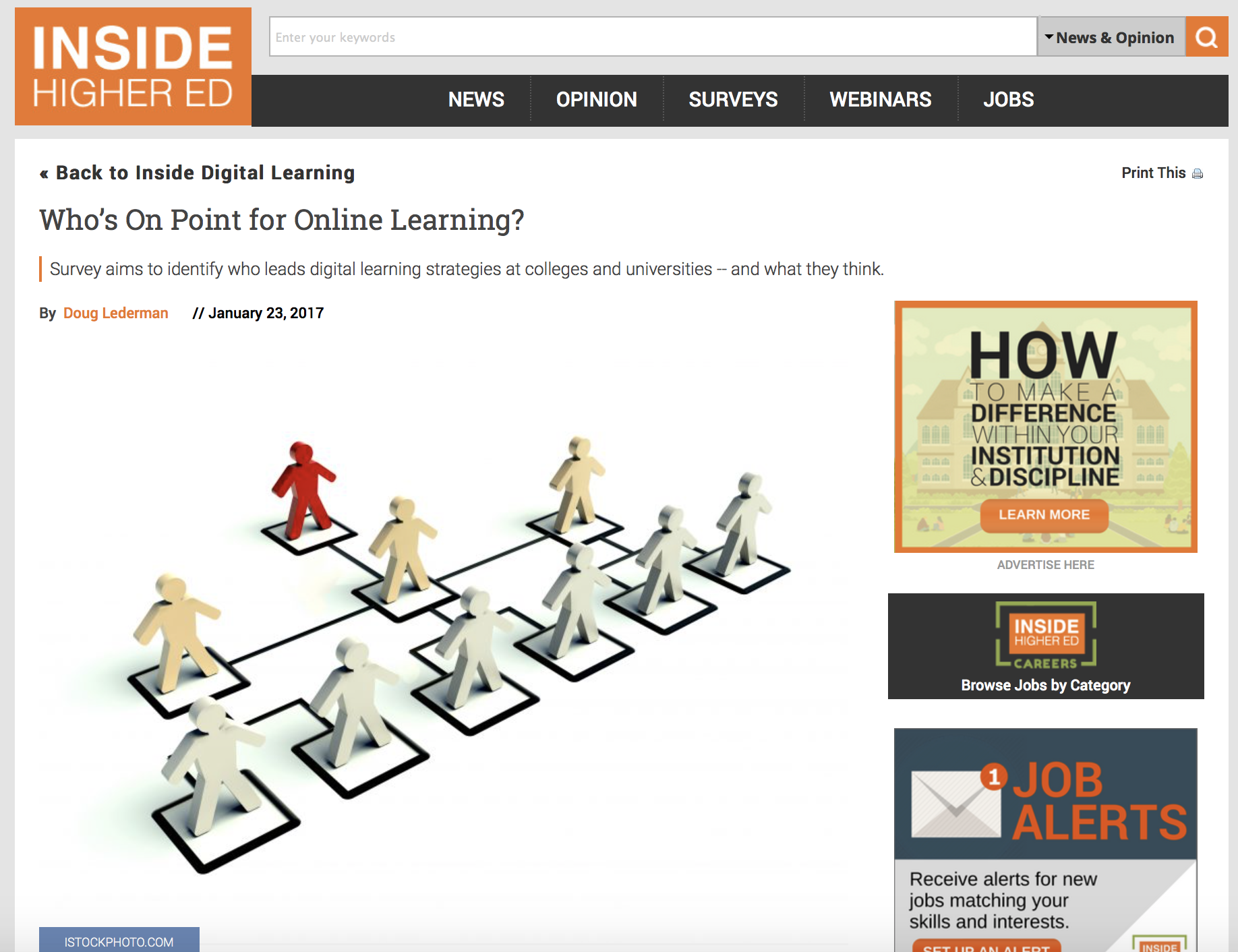 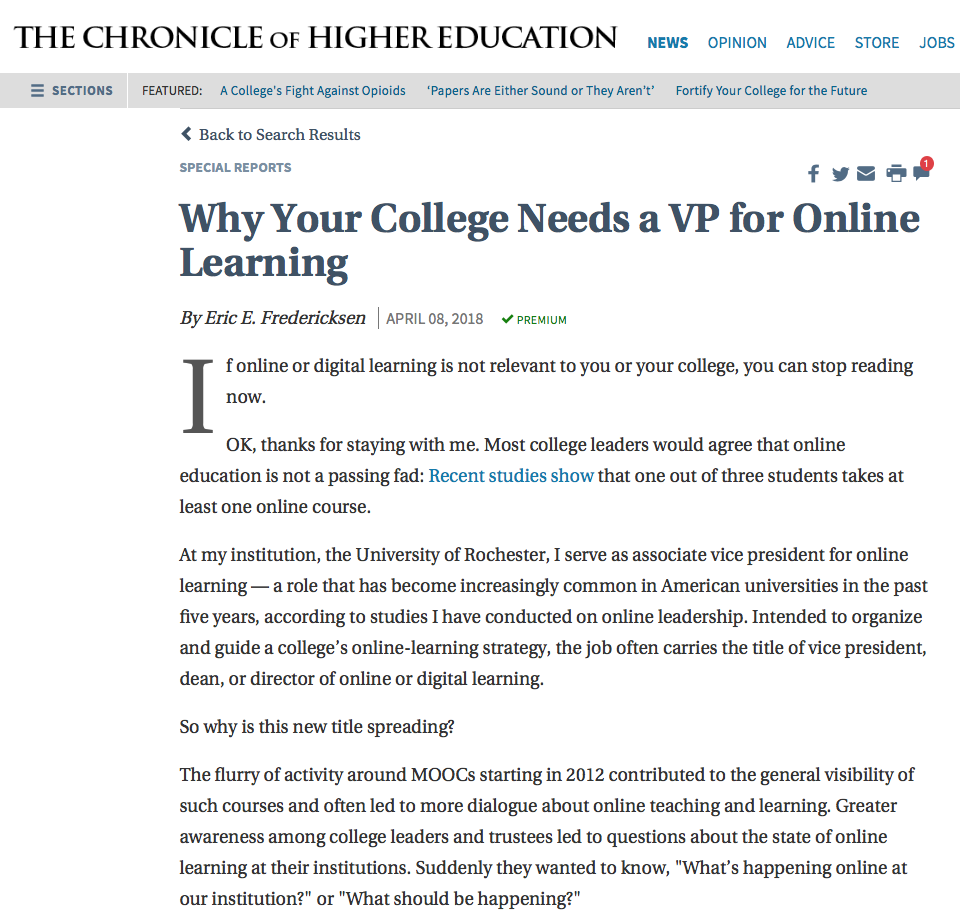 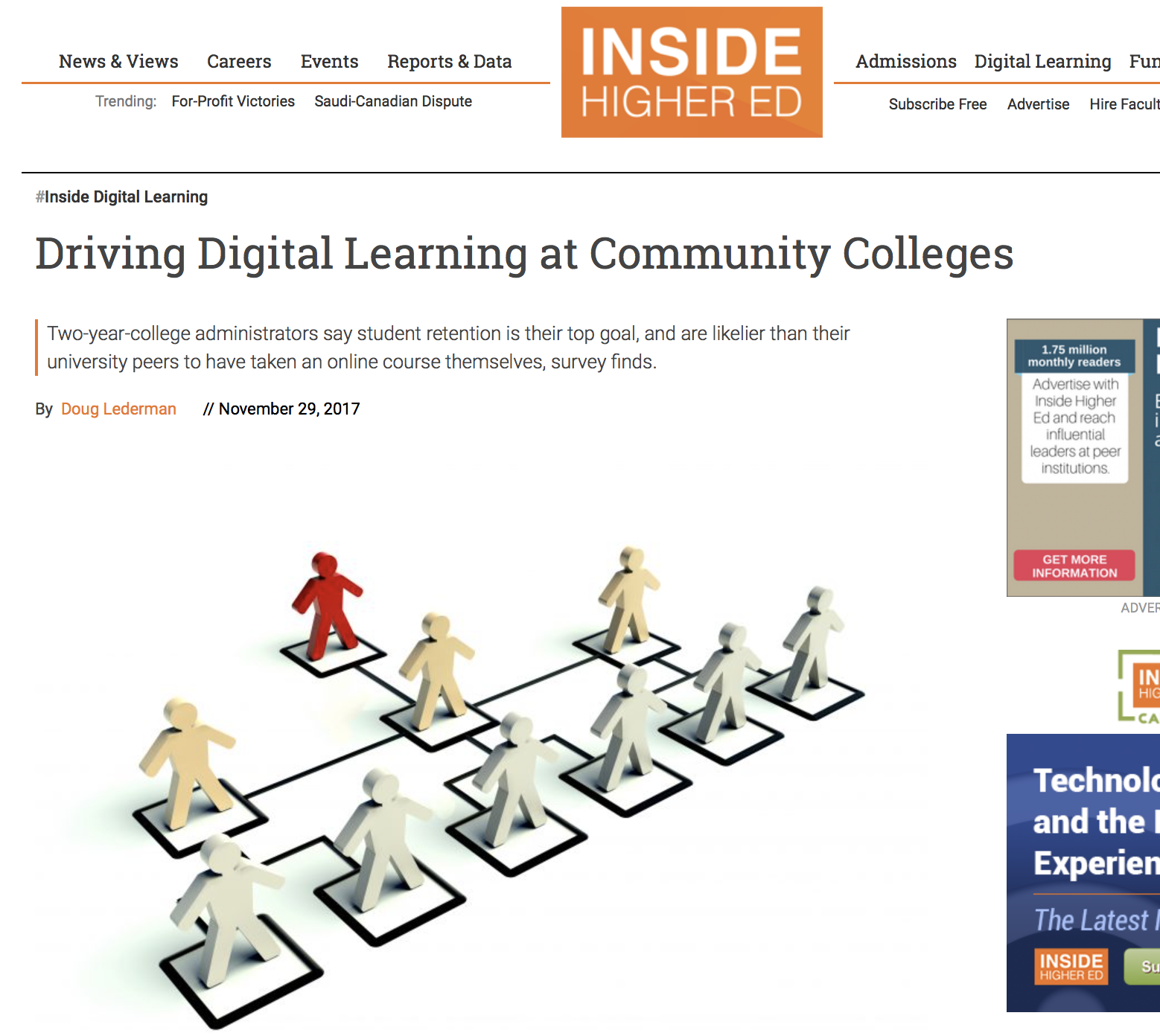 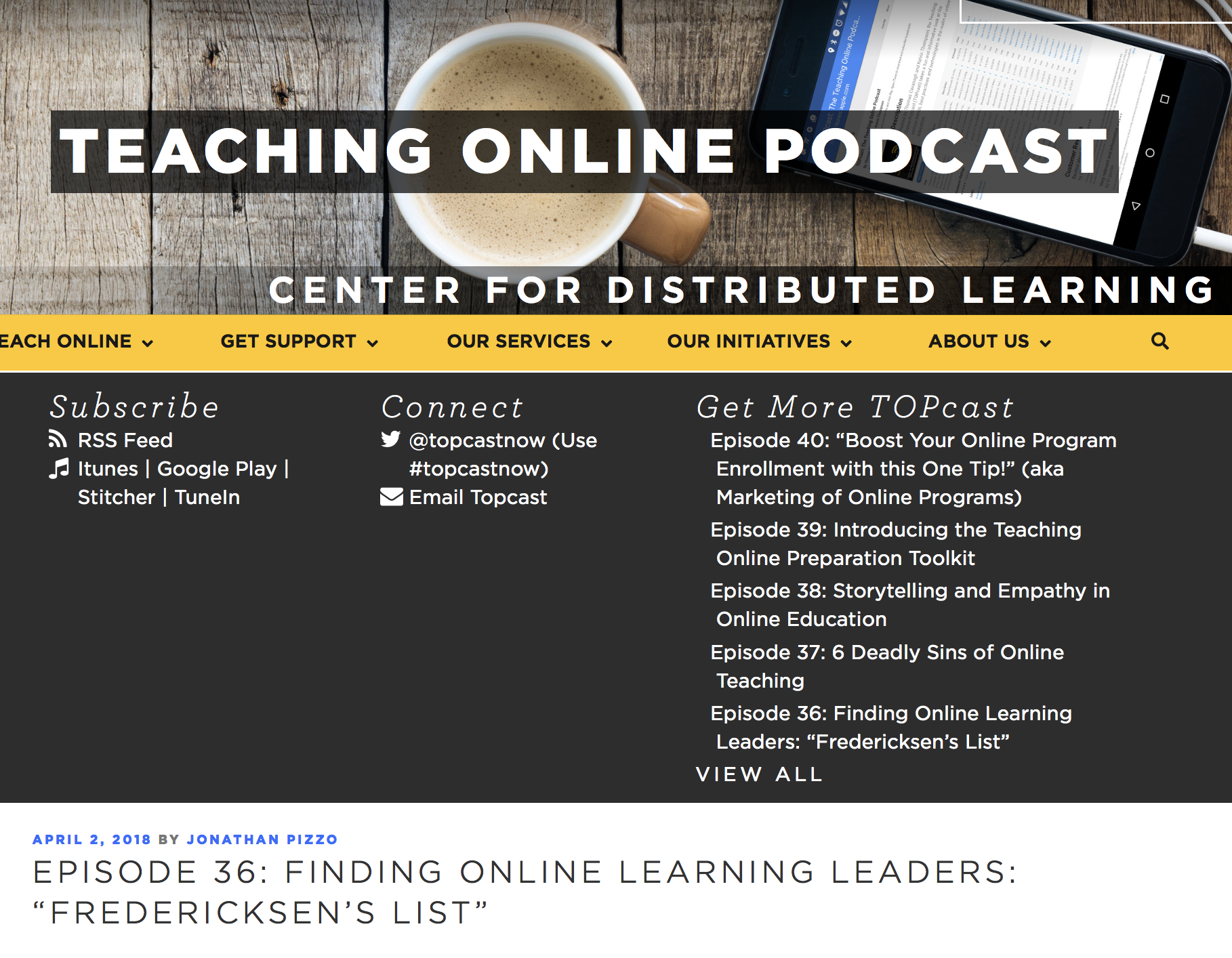 Who is on point for online learning in US higher education? How do you find out when there is no existing list?
Review institutional web sites:
Organizational charts
President and Provost cabinets
Online learning / education 
eLearning
Distance education / distance learning
Instructional / academic/ educational technology
Centers for Instructional Innovation / Teaching Excellence
Global Campus / World Campus / Virtual Campus / Extended Studies 
Campus / Faculty / Staff / Office Directories
Press releases
Sometimes it takes 5-10 minutes… other times, much longer
Variation in title
Systematic approach – by Carnegie Classification (and by enrollment size for community colleges)
CHLOE Survey COO Respondents
Two National Studies
Universities (2016-2017)
Community Colleges (2017-2018)
https://olj.onlinelearningconsortium.org/index.php/olj/article/view/1164
Questions for Our Panel of Chief Online Officers
Introduce yourself:
Name, title, institution
New or renewed position, years in the position, report line
 Prior academic and administrative experience
Range of duties & degree of influence/control
In what year was the current Chief Online Officer appointed?
CHLOE 3
Newly Created Chief Online Officer Positions
97 New COO Positions in 280 Institutions = 35%
How many years ago did your institution create a leadership position for online learning?
Community Colleges (2017-2018)
Universities (2016-2017)
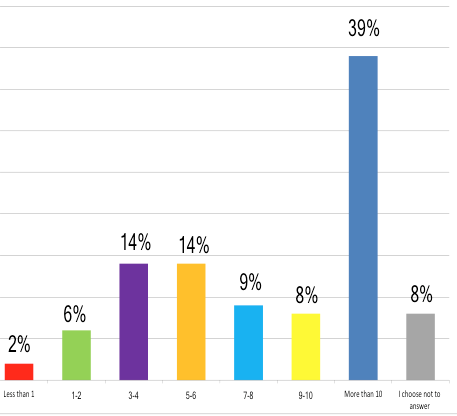 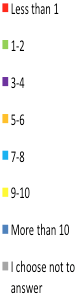 COO Report Lines
Whom do you report to?
Community Colleges (2017-2018)
Universities (2016-2017)
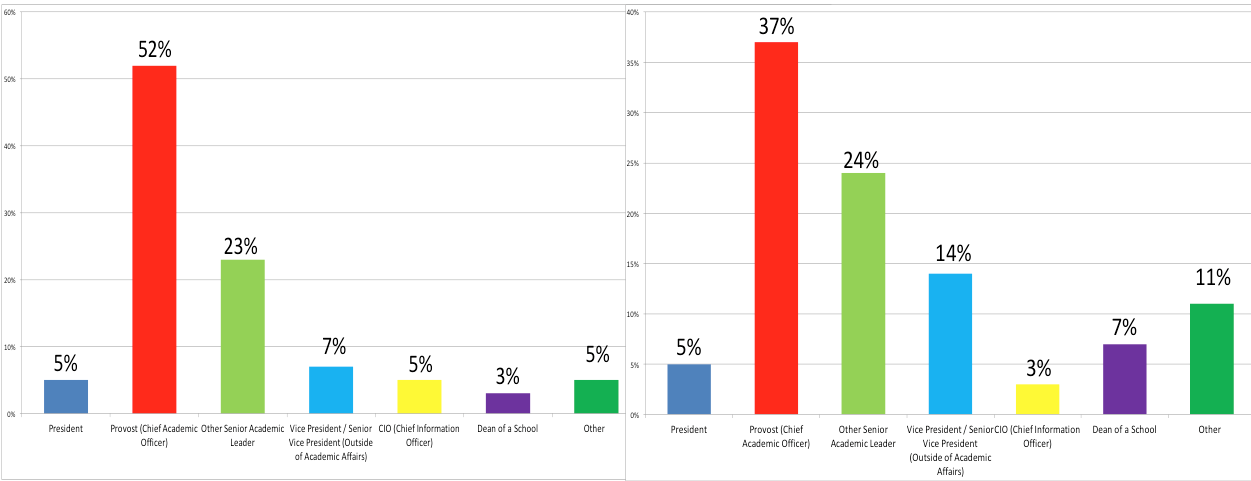 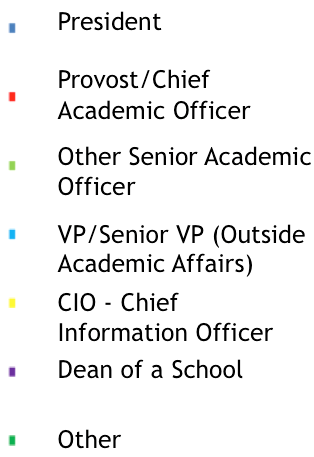 Questions for Our Panel of Chief Online Officers
Introduce yourself:
Name, title, institution
New or renewed position, years in the position, report line
Prior academic and administrative experience
Range of duties and degree of influence/control
In addition to your leadership role for online learning, do you also hold a faculty appointment?
Universities (2016-2017)
Community Colleges (2017-2018)
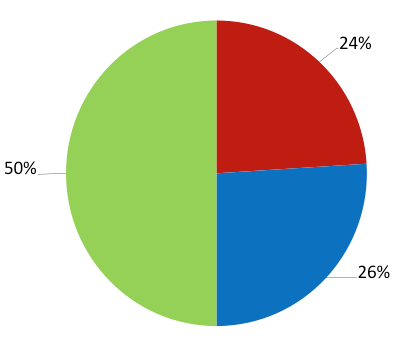 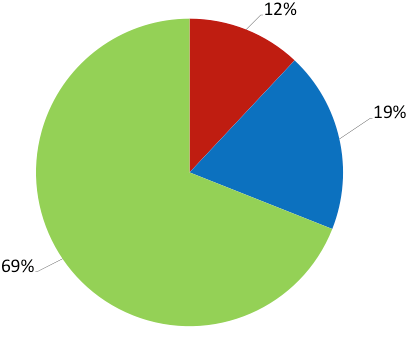 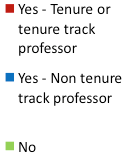 Professional Background and Experience
of University Leaders
F2F classroom teaching?
Online teaching?
Educational research?
Management/leadership?
Instructional design?
IT?
Professional Background and Experience
of Community College Leaders
F2F classroom teaching?
Online teaching?
Educational research?
Management/leadership?
Instructional design?
IT?
Have you been an online student? (credit bearing)?
Universities (2016-2017)
Community Colleges (2017-2018)
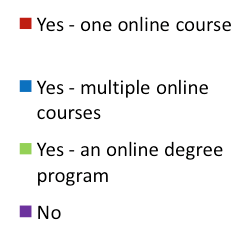 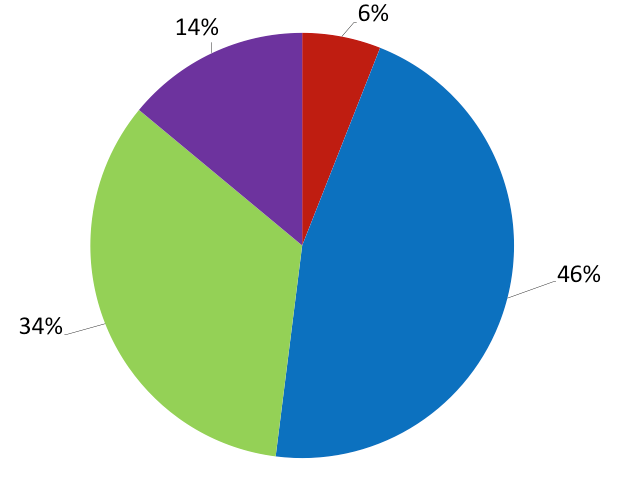 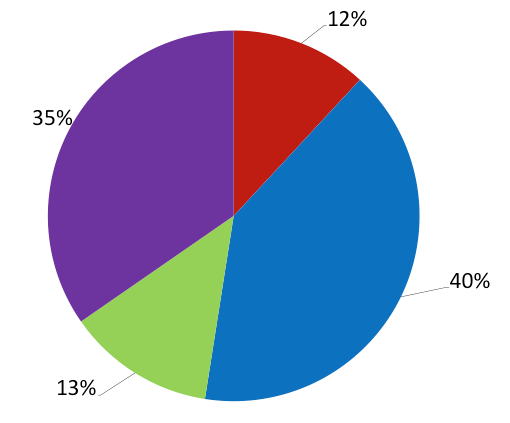 Questions for Our Panel of Chief Online Officers
Introduce yourself:
Name, title, institution
New or renewed position, years in the position, report line
Prior academic and administrative experience
Range of duties and degree of influence/control
Chief Online Officer Roles
More than 90% lead or share responsibility for the following online issues:									    Percent with
					Lead Responsibility
Online Faculty Training 							66%
Instructional Design for Online Courses 			65%
Coordination with Academic Units 				61%
Online Policy Development 						58%
Online Quality Assurance 						56%
Online Course Development 					51%
Strategic Planning 								43%
More Chief Online Officer Roles
External Representation 				48% lead
Budgeting Online Functions 			46%
LMS Support/Administration 			46%
Regulatory Compliance 				46%
Contracting with External Providers 	41%
Orientation of Online Students 		40%
Selection of LMS and Online Tools 		39%
Data Gathering and Reporting 			34%
Online Support Services 				31%
Online Program Development 			29%
Online Technical Support 				27%
Accessibility 							22%
More than 75% also lead or share responsibility for the these online issues:
Dedicated Online Committees & Councils
Roles of Online Committees/Councils
Advisory rather than determinative in most cases
4 most commonly cited issues they address: 
Setting online policies (22% determinative)
Strategic planning for online learning (12%)
Coordination across programs and schools (7%)
Technology acquisition (5%)
Relationship of committees/councils with Chief Online Officers 
The COO chairs or co-chairs 60% of the time 
The COO serves as a member in a third of the remaining cases 
Several COOs report to their committee
Control of Online Programs & Support Services
How do you and your institution define the scope of online learning for your position?
Universities (2016-2017)
Community Colleges (2017-2018)
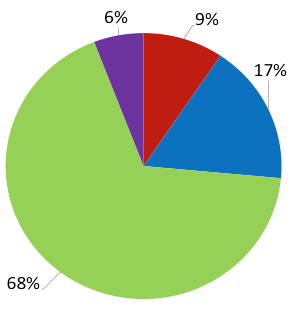 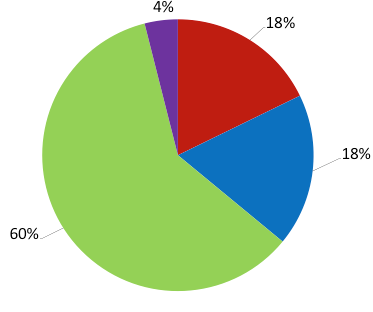 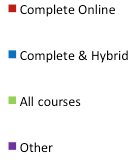 Has your institution used your online learning efforts as a catalyst for organizational changes?
Universities (2016-2017)
Community Colleges (2017-2018)
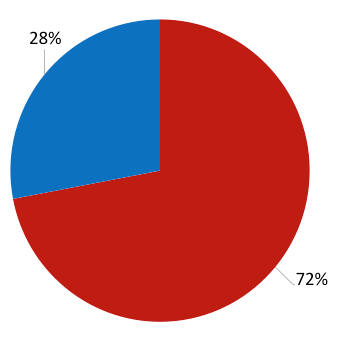 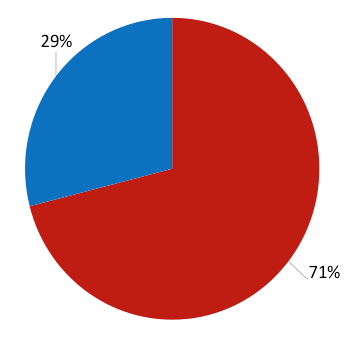 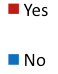 Where do schools turn for quality standards?
Who participates in quality assurance reviews?
What is the COO role?
Are QA reforms mandated or voluntary?
Your Questions and Comments
Thank You!
Ron Legon 
Executive Director Emeritus 
Quality Matters
rlegon@qualitymatters.org

Eric Fredericksen
Associate VP for Online Learning
University of Rochester
eric.fredericksen@rochester.edu 

Richard Garrett 
Chief Research Officer
Eduventures and NRCCUA
rgarrett@eduventures.com
CHLOE 3 SPONSORS
Platinum
CHLOE 3 Co-Directors
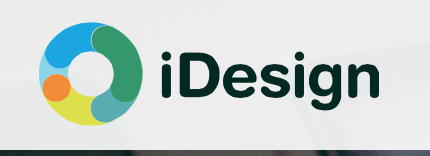 Gold
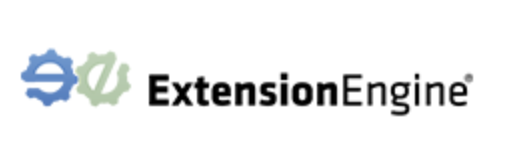 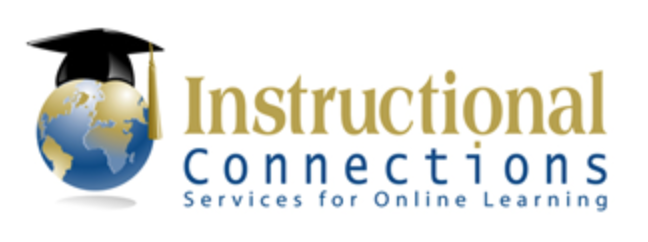